STEM-підхід
як крок у модернізації хімічної освіти у ЗЗСО
Керівники проєкту:
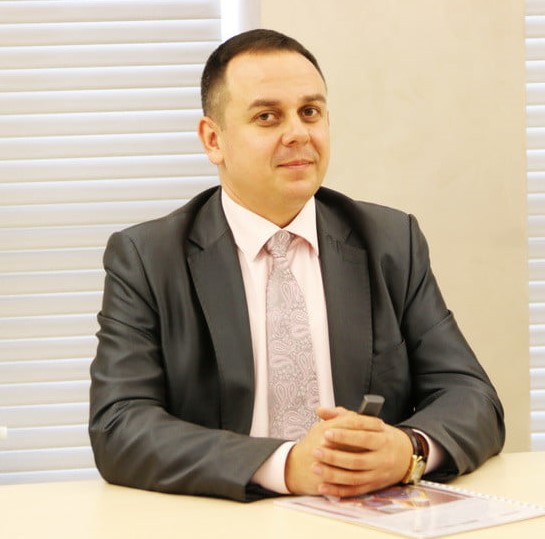 Слушний Олег Миколайович
директор закладу, вчитель інформатики
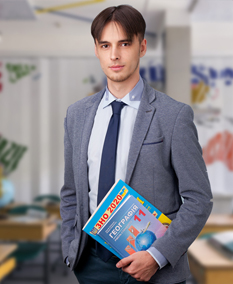 Шаповал Ярослав Юрійович
вчитель хімії та географії
Наконечний Олег Олександрович
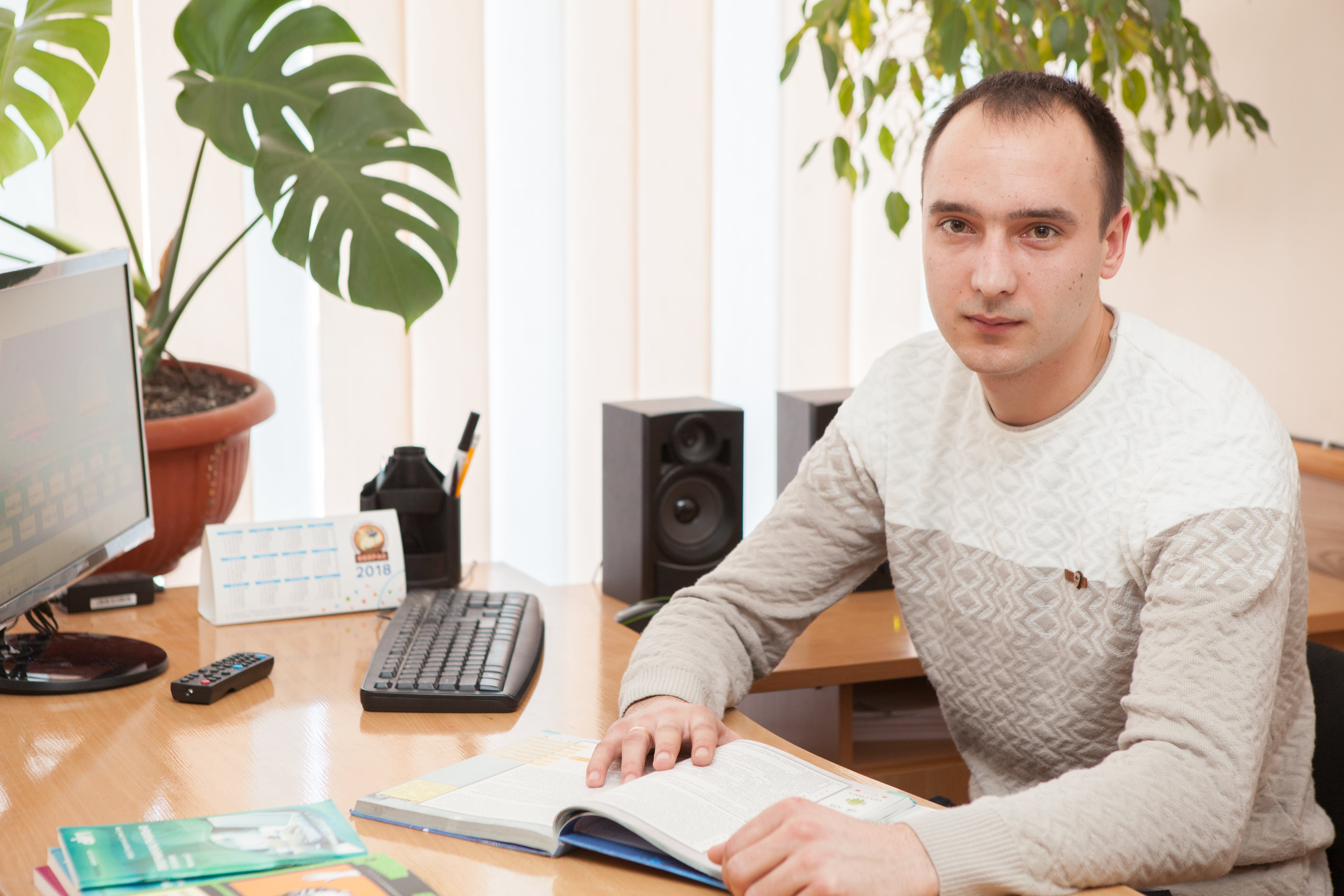 Заступник директора з НВР, вчитель інформатики
Сучасні виклики (хімічної) освіти
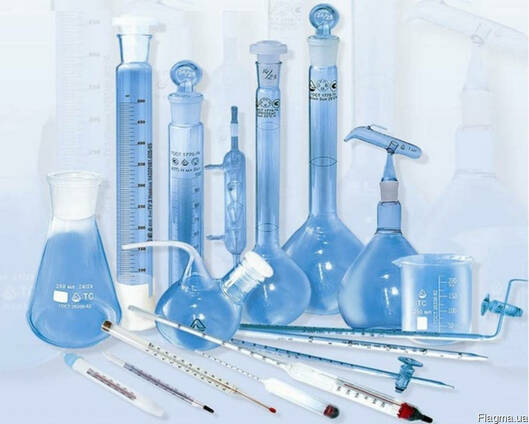 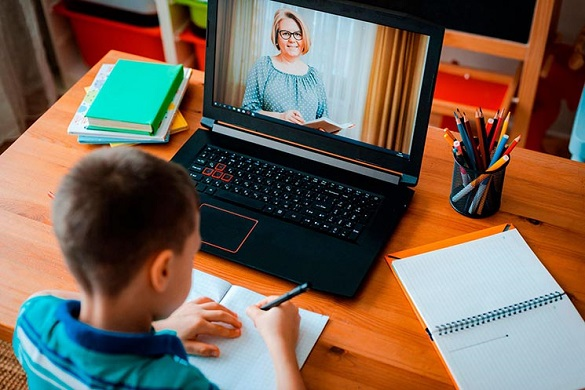 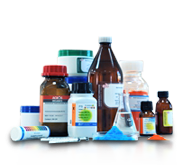 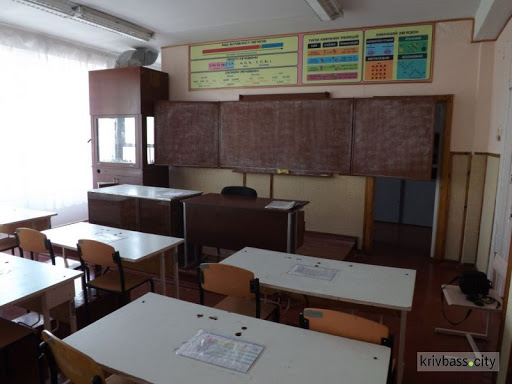 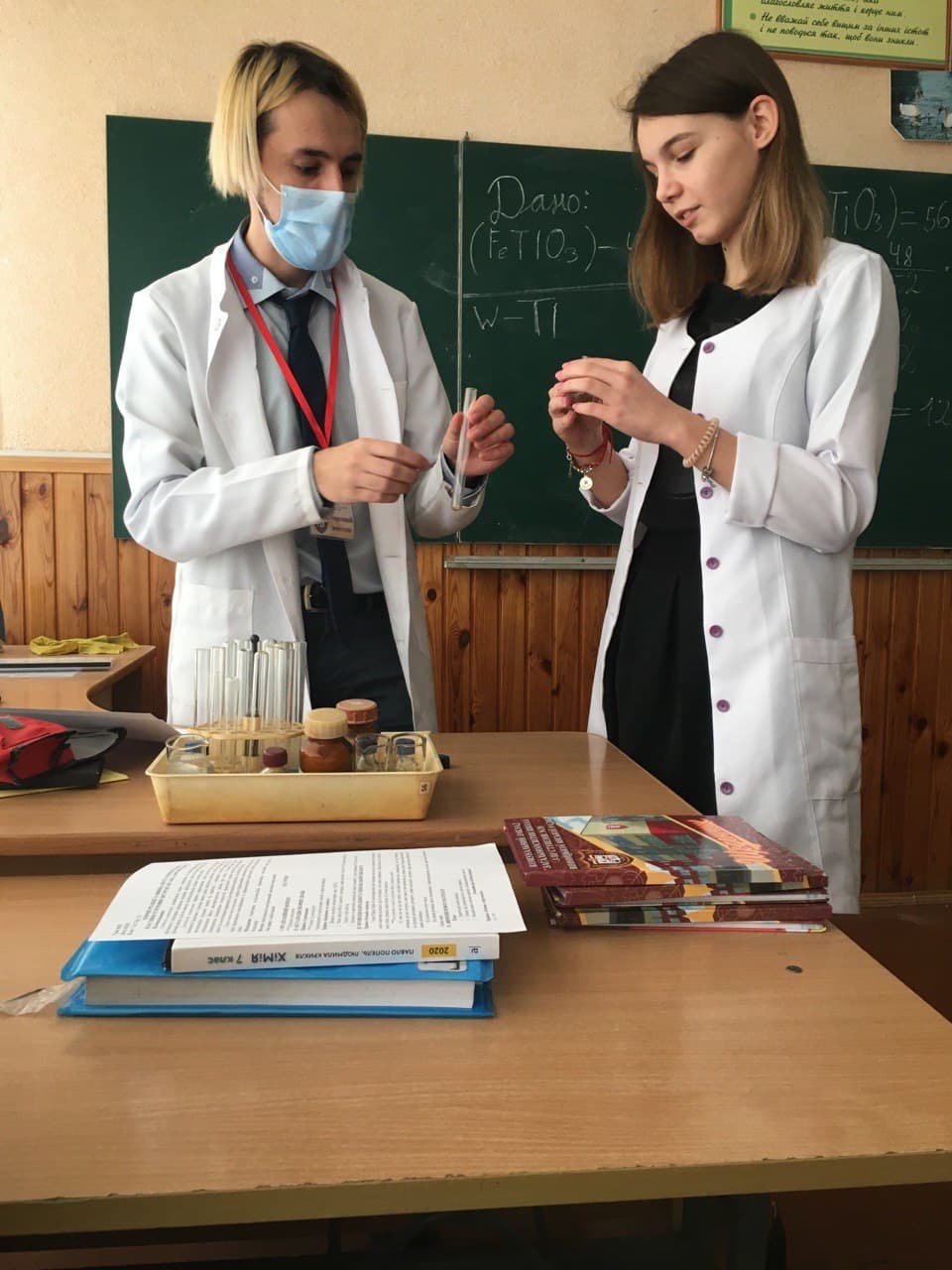 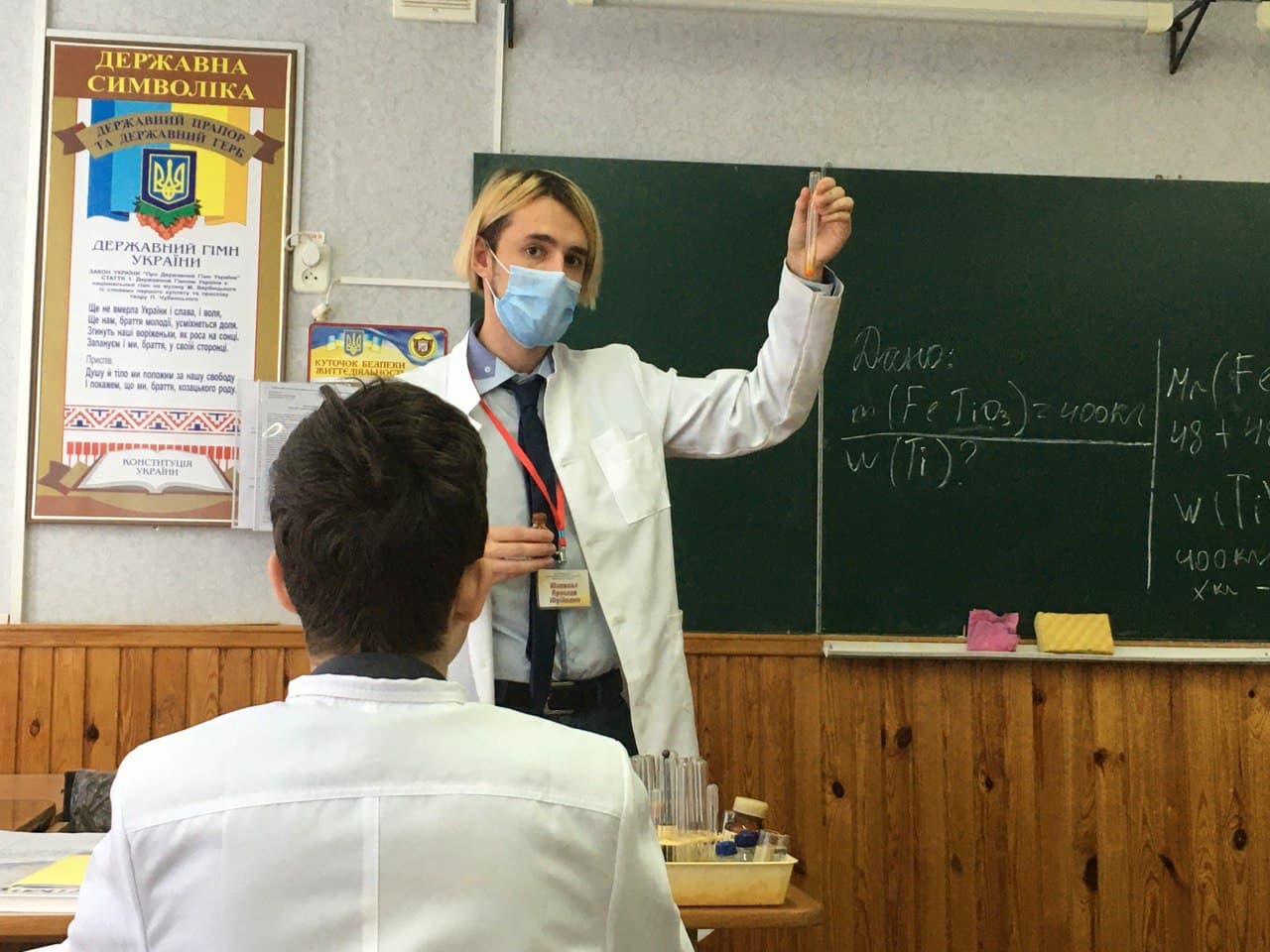 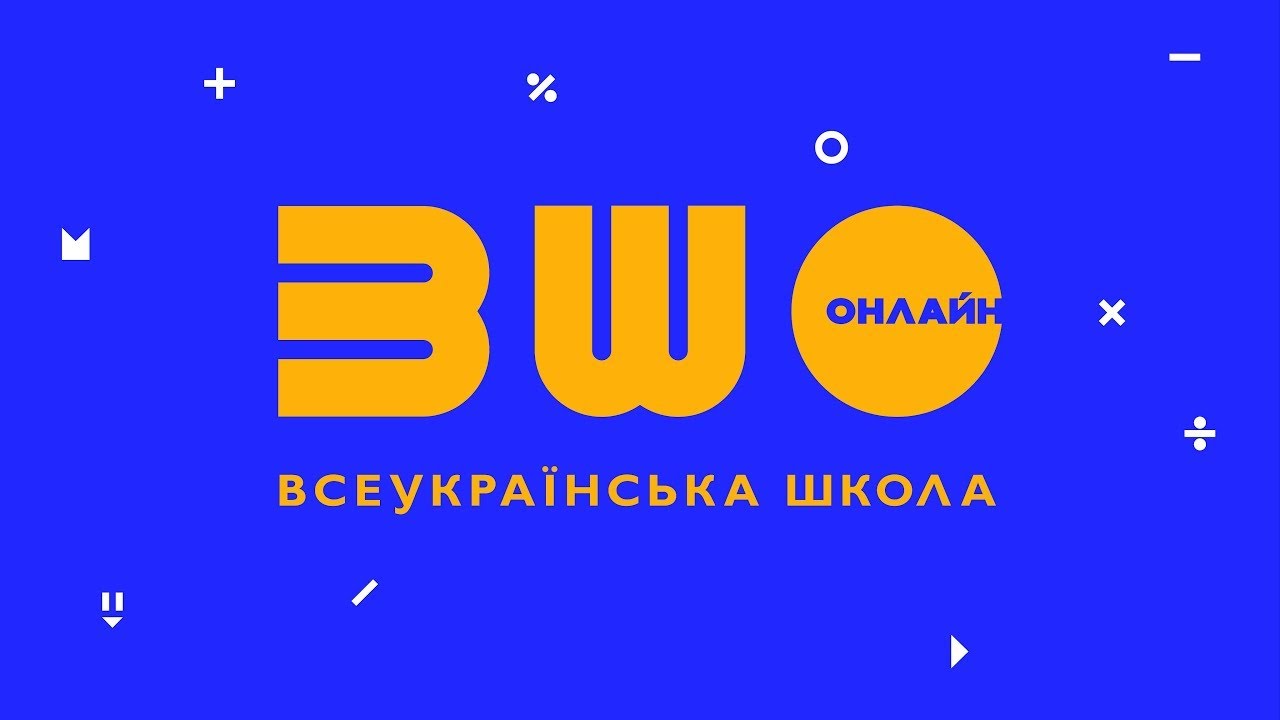 Сьогодення
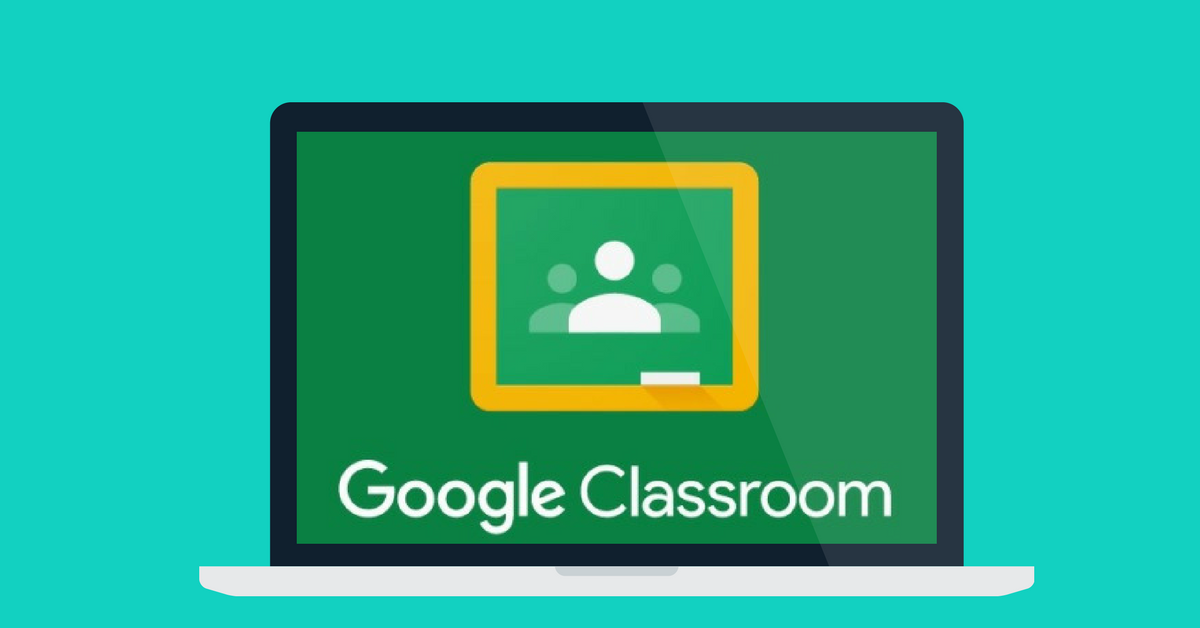 ВШО
Онлайн-уроки
AR-Chem бот
Якісні відео-уроки, але сильно розтягнуті у часі
Зворотній зв’язок, але обмежені можливості
Не панацея, але цікава ідея
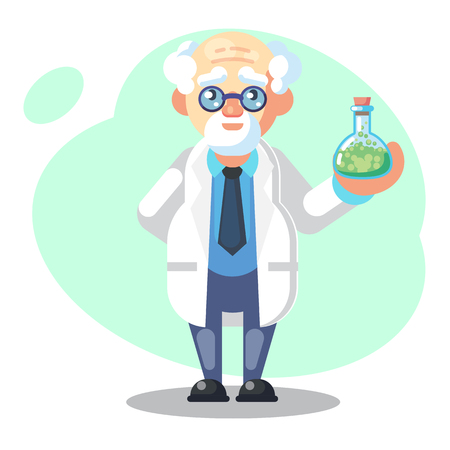 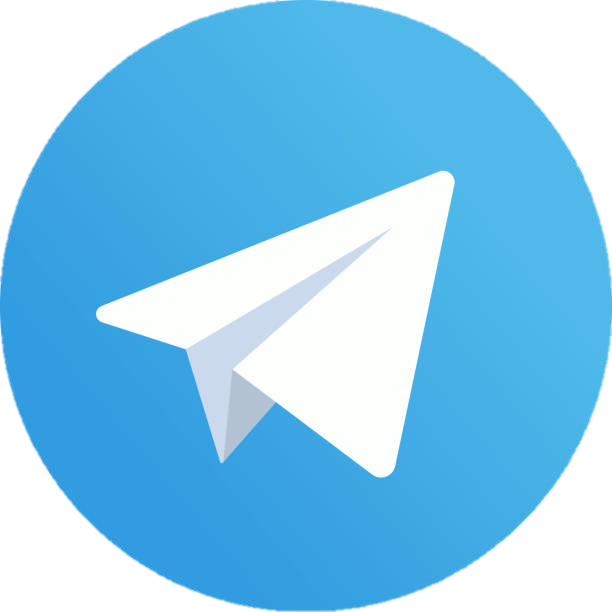 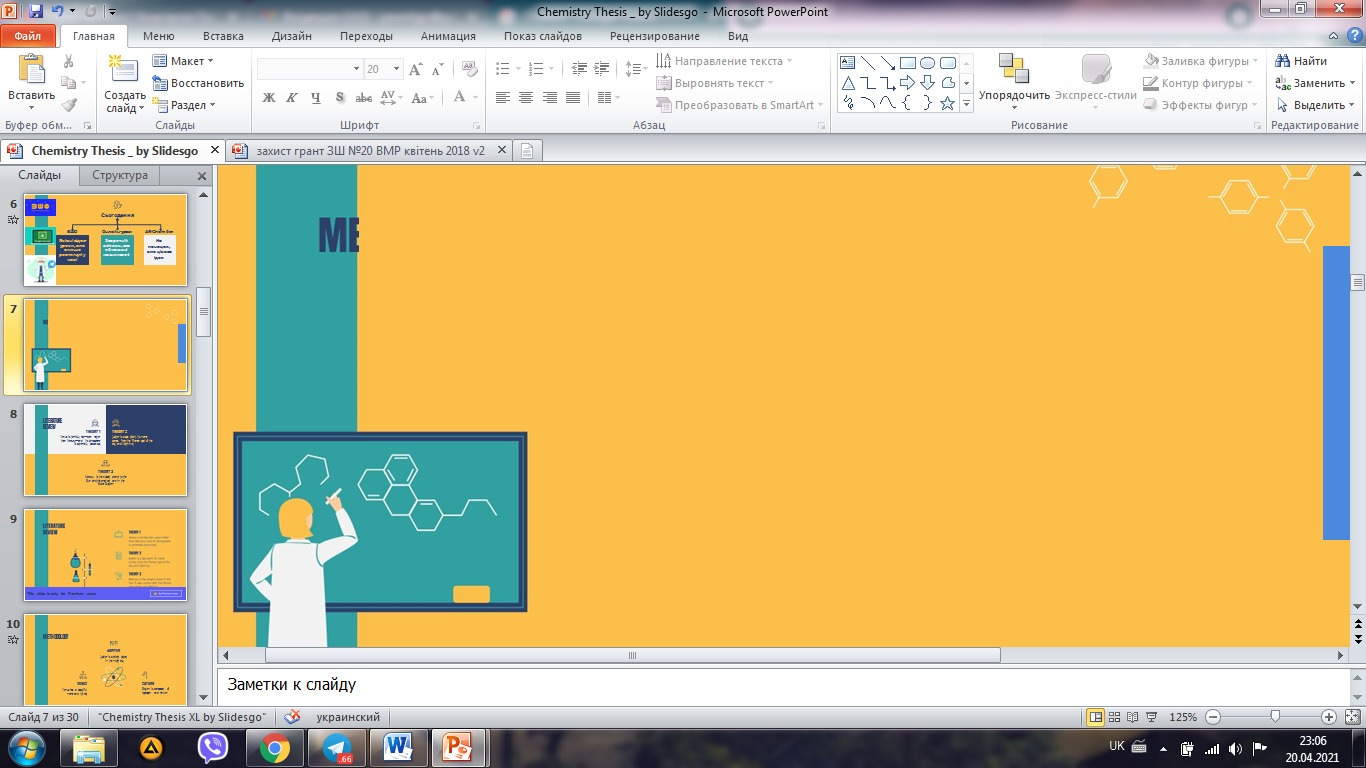 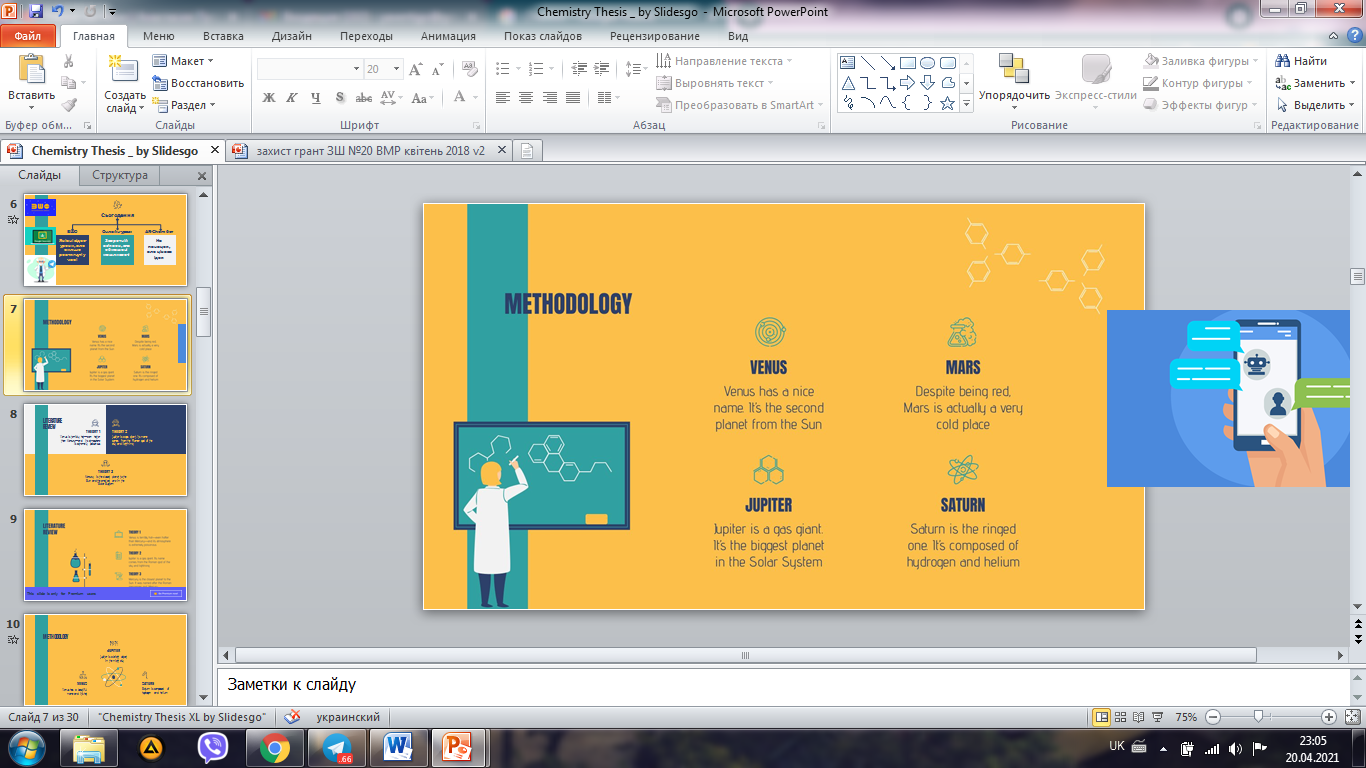 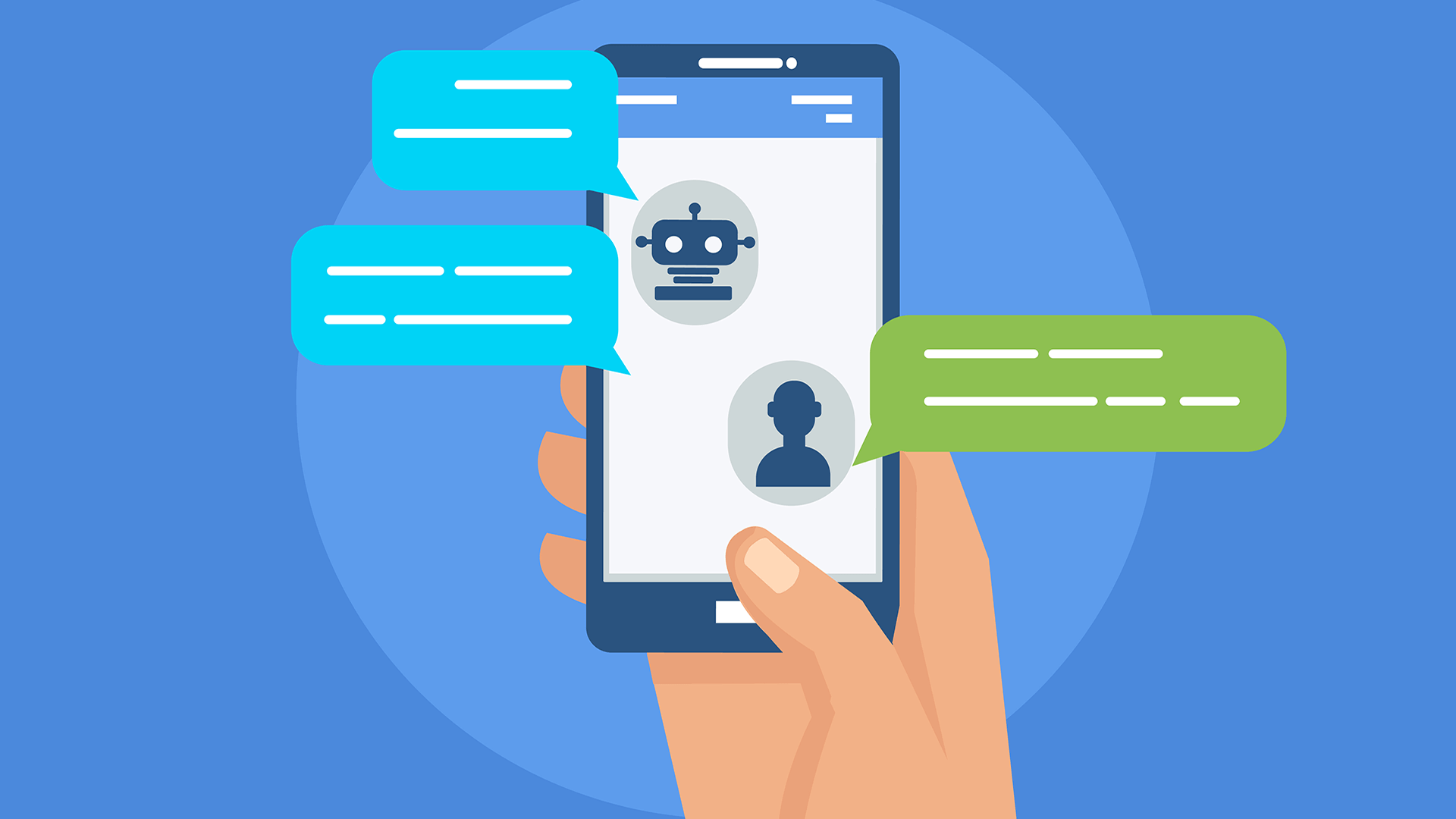 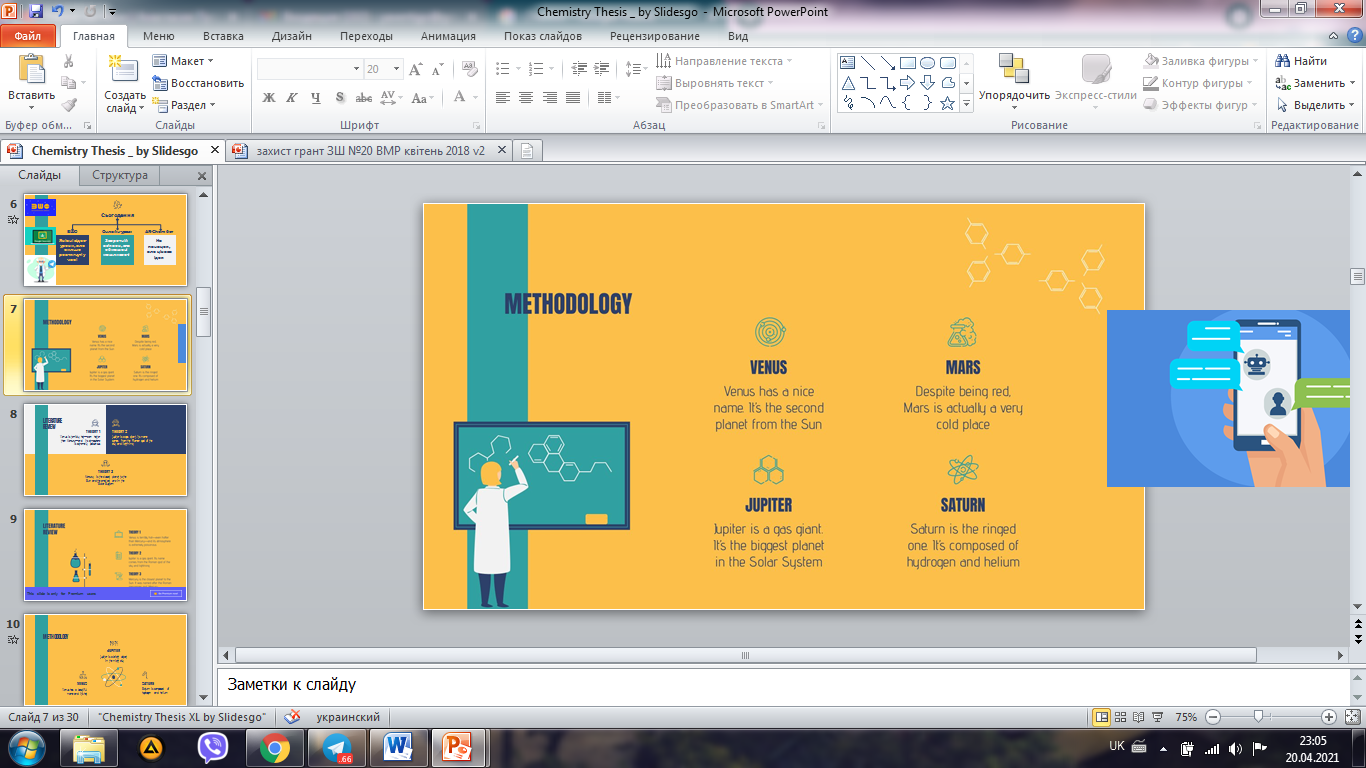 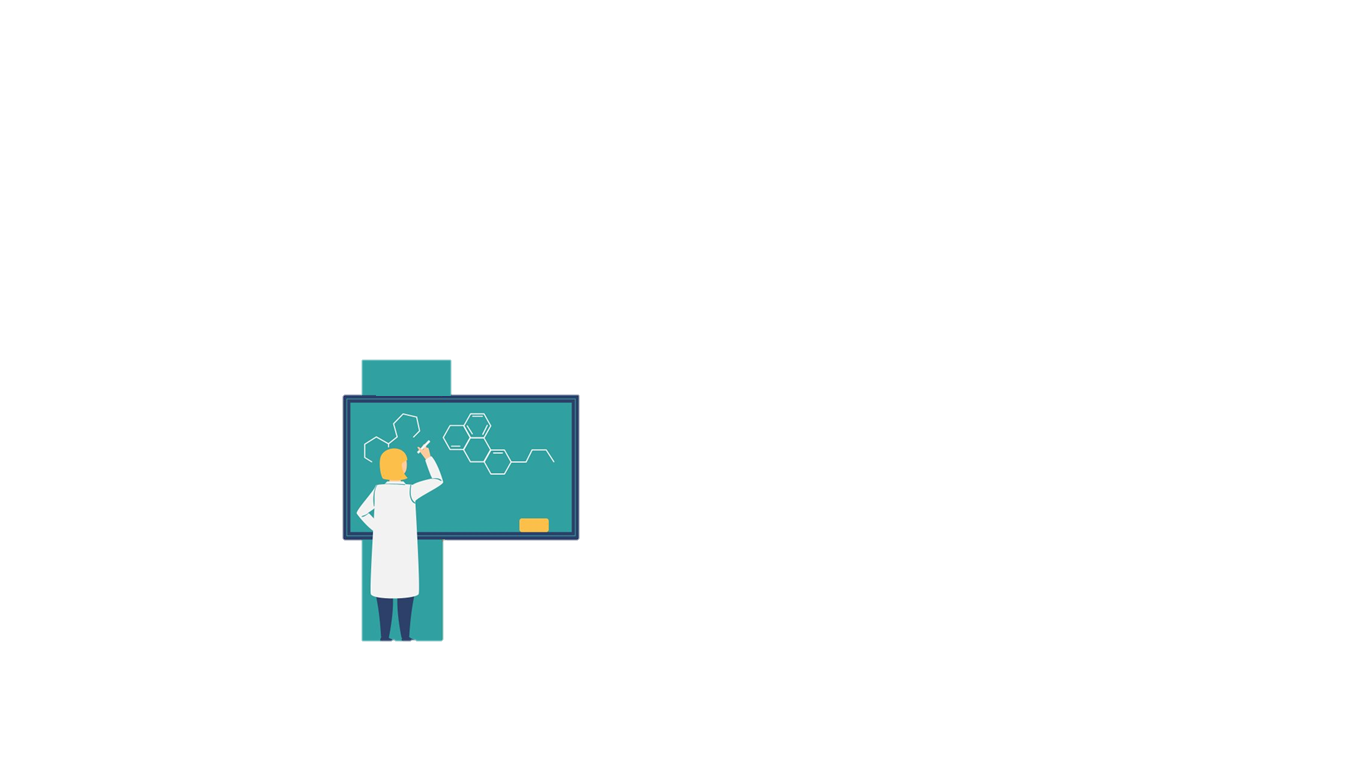 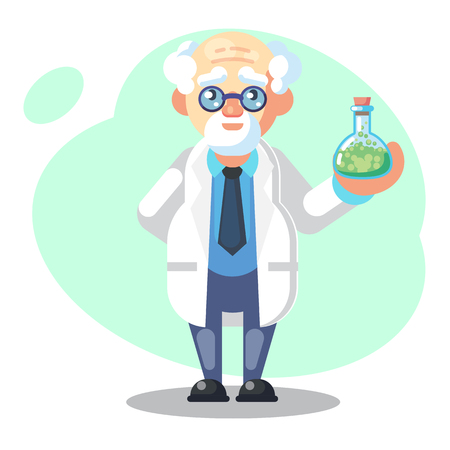 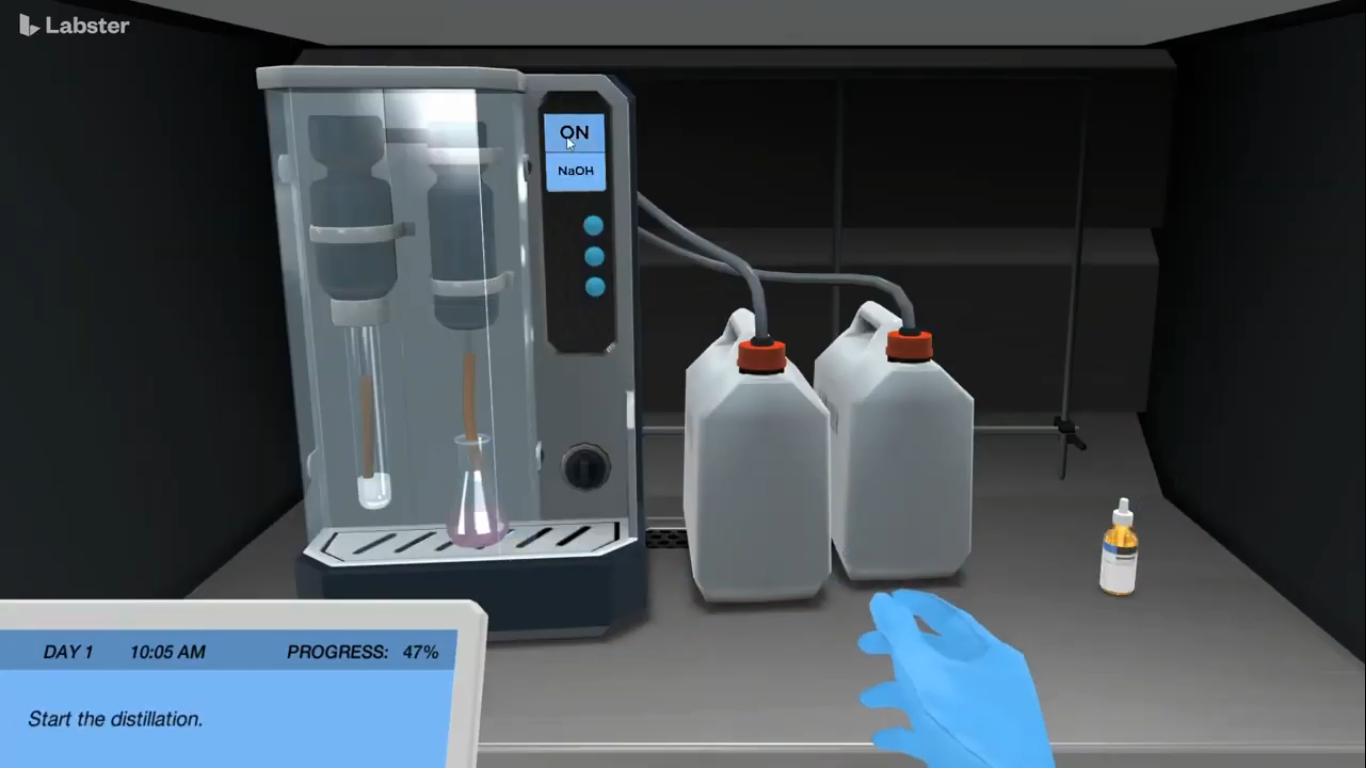 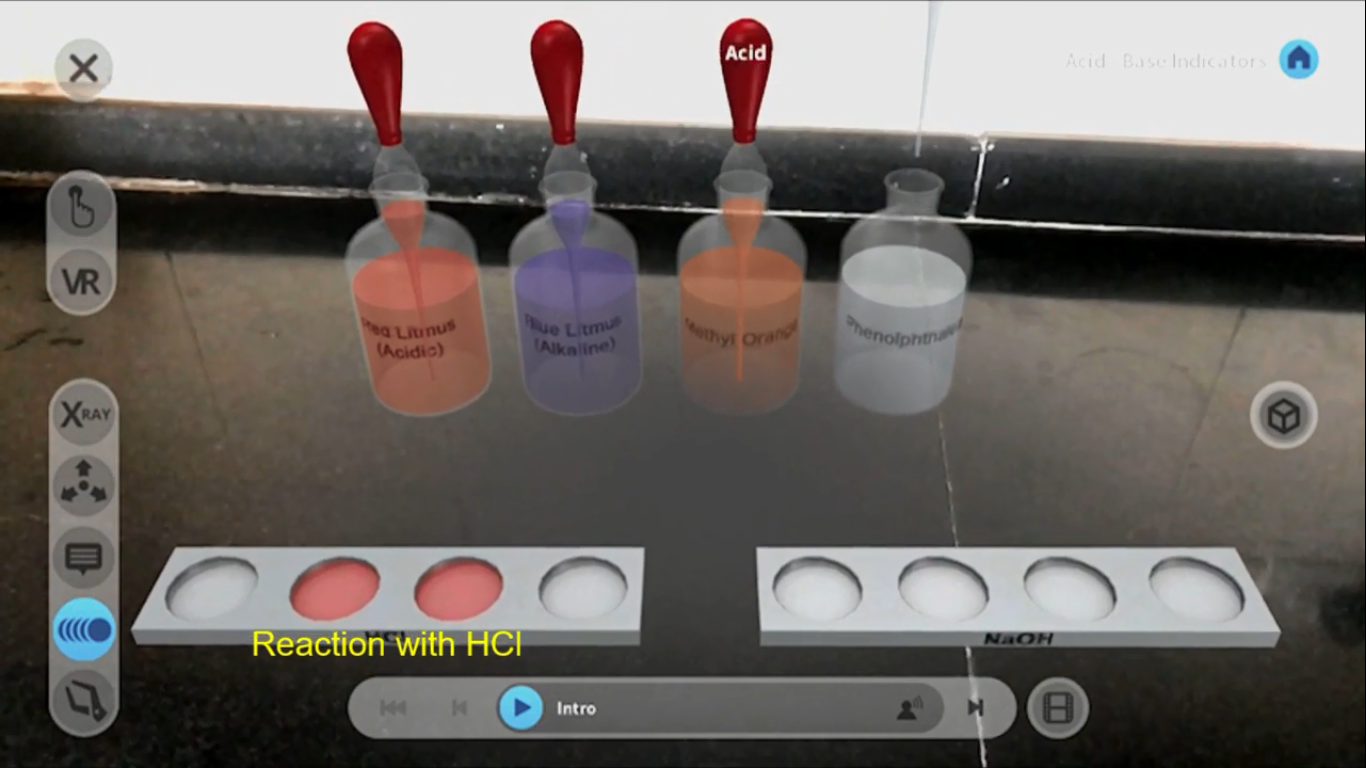 Labster
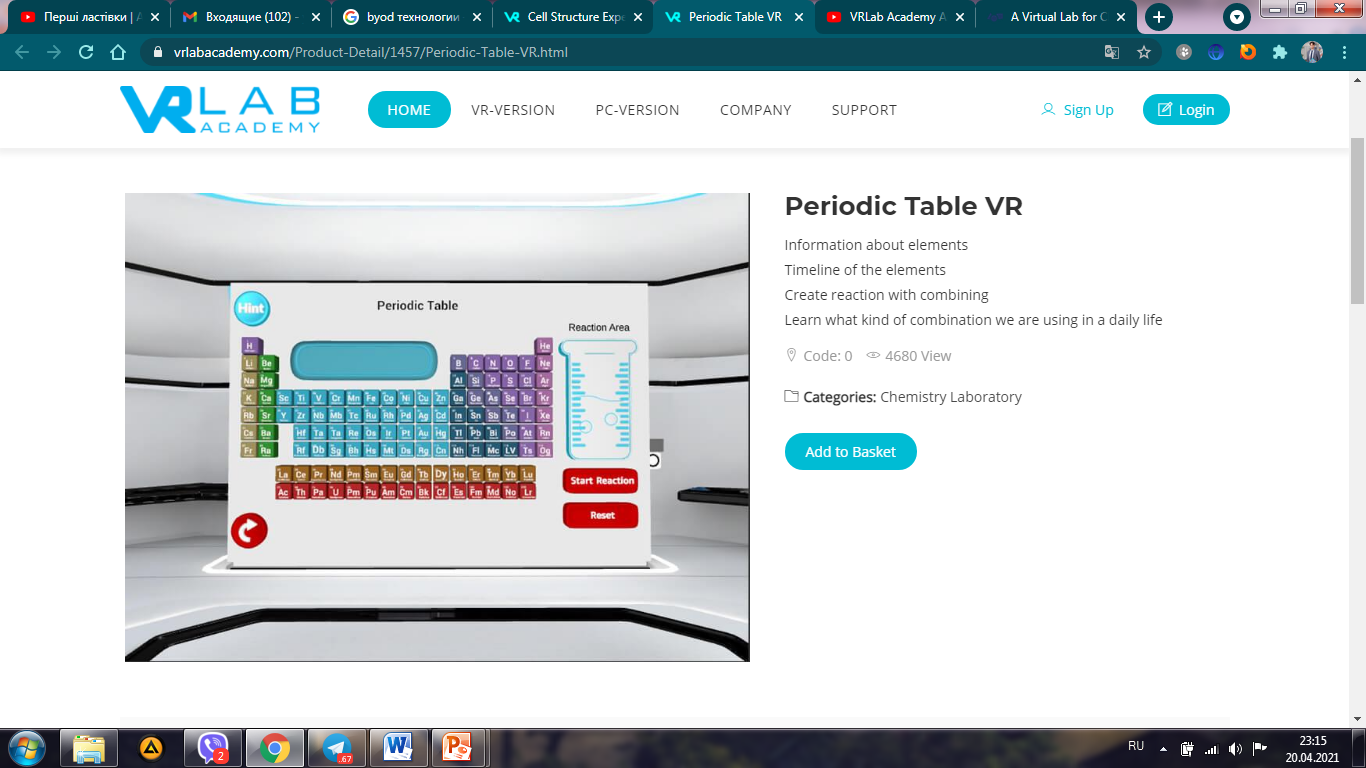 EONE-Reality
VR-Lab Academy
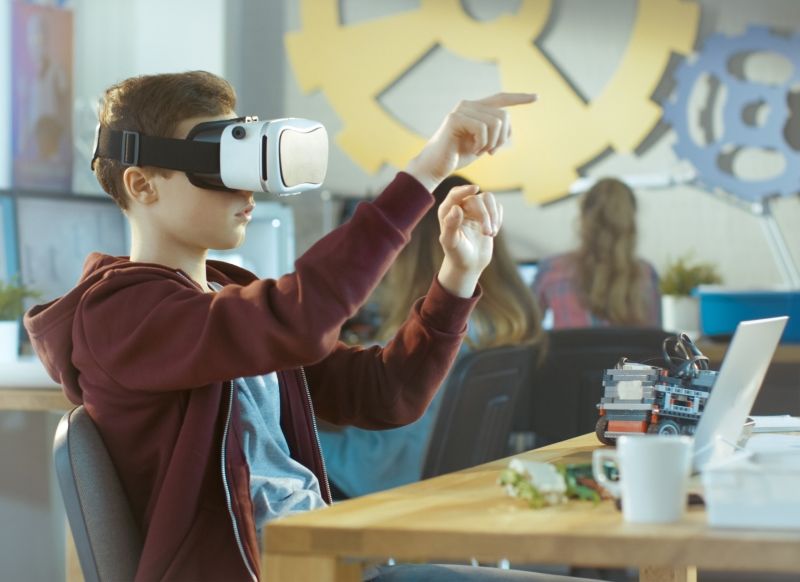 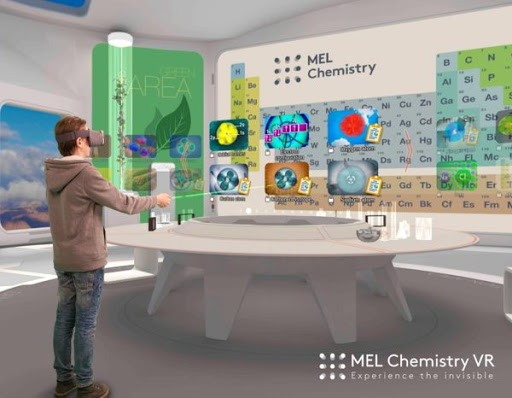 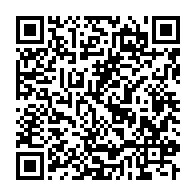 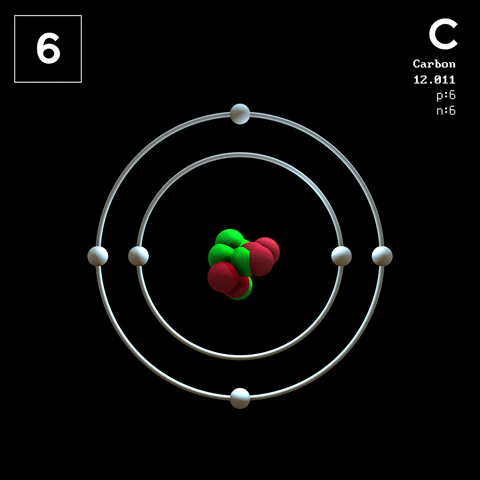 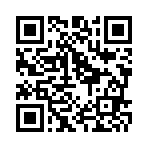 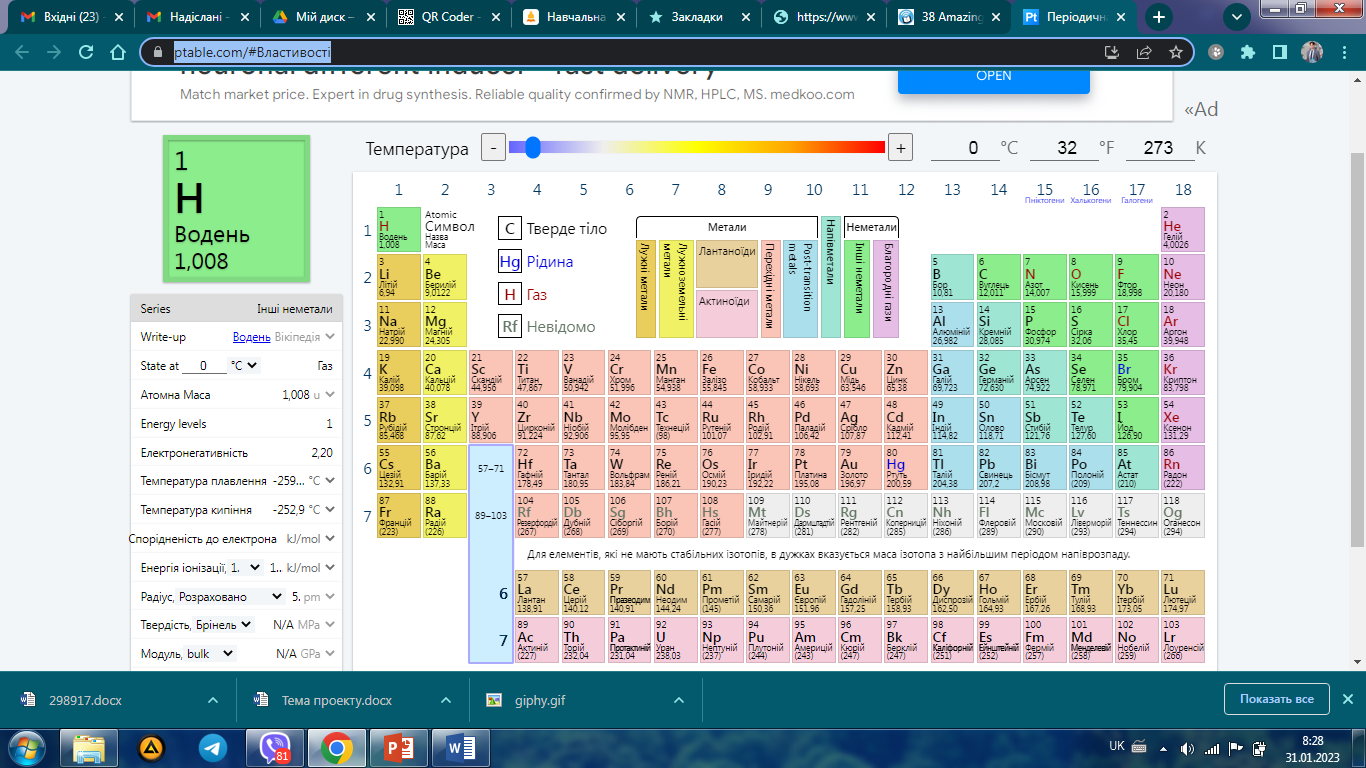 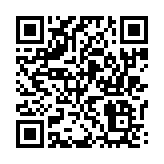 Дякую за увагу!
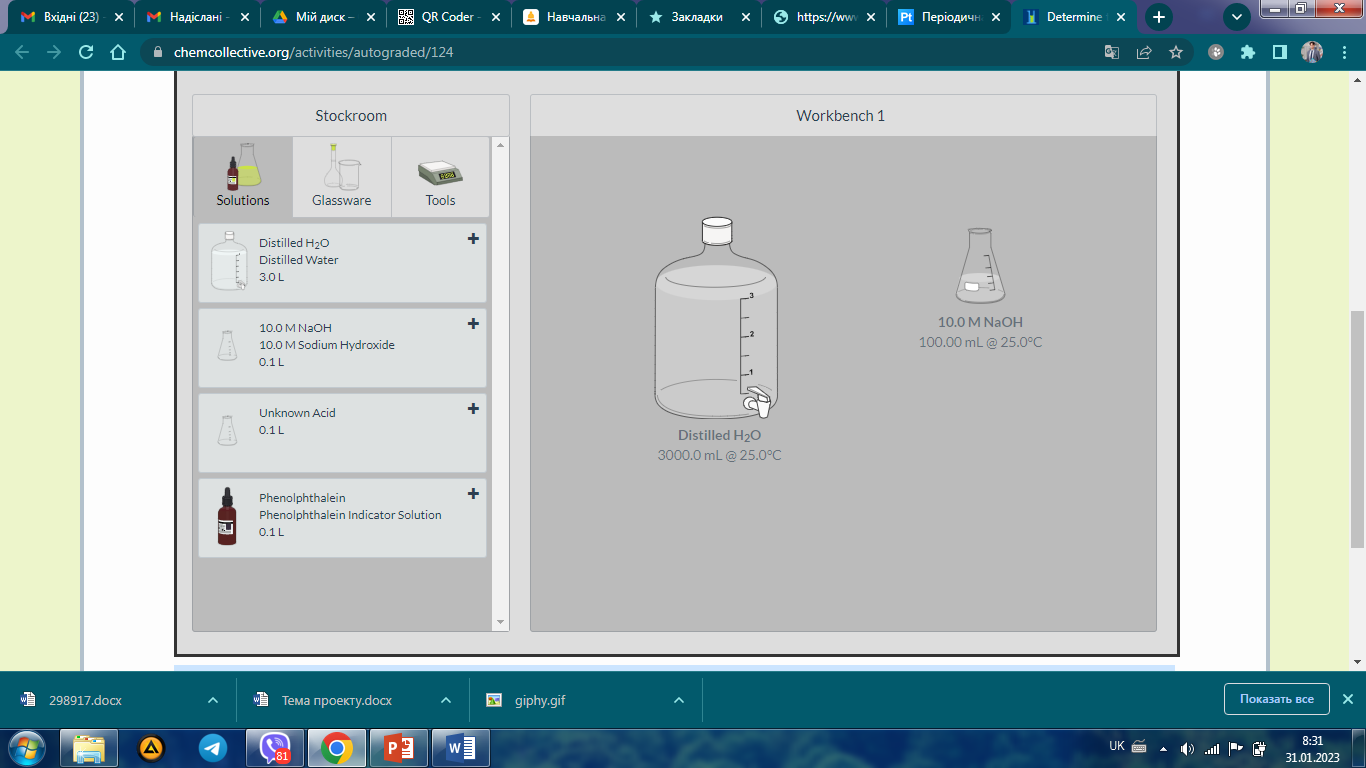 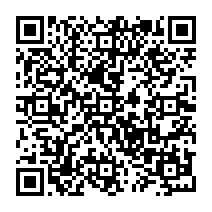 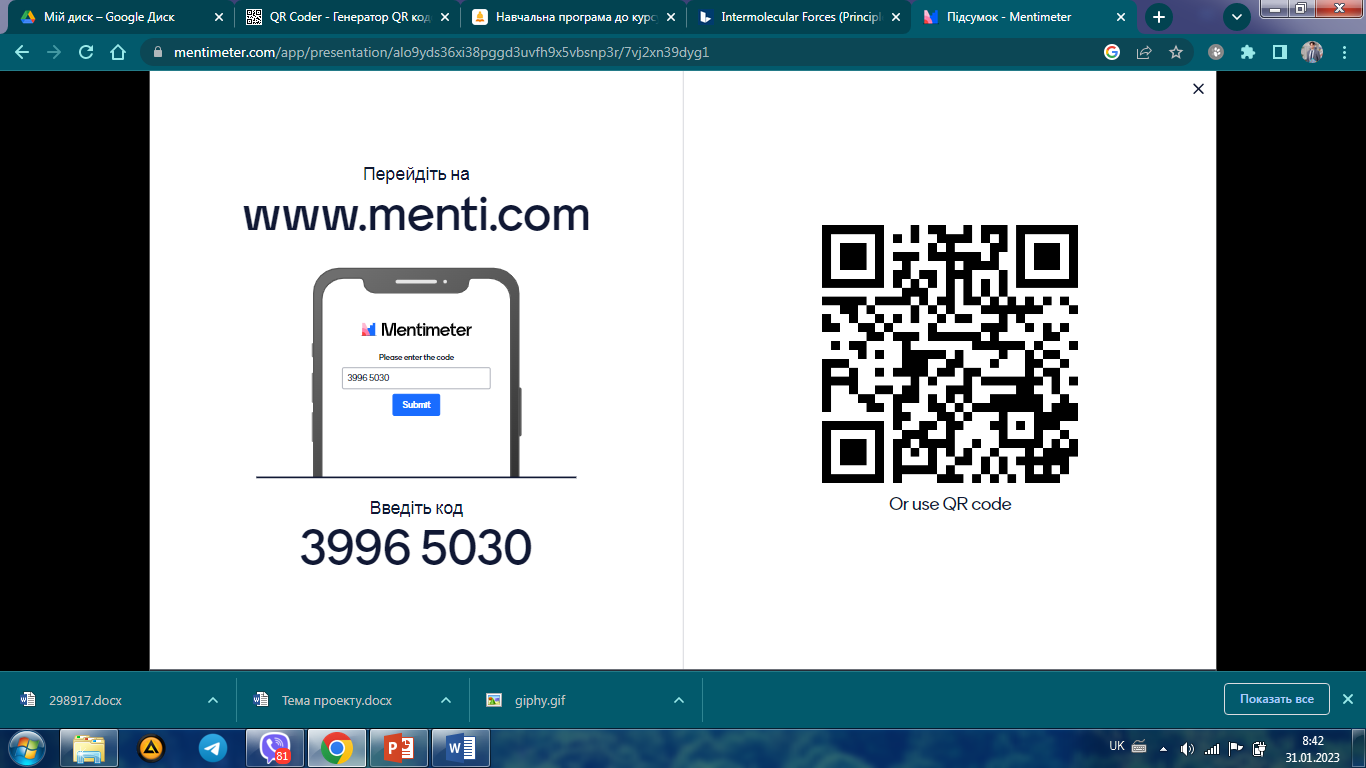 Дякую за увагу!